Cash Dividends
Mr. Singh 
BAT4M
Dividend policy
Question: Total assets are $40,000; total liabilities $39,000; and total equity $1,000, consisting of $900 in common shares and $100 of retained earnings. What is the maximum that could be declared?
Sometimes board of directors might choose not to declare dividends because there may be financial conditions that make it impractical 
Consideration 1: There may not be adequate cash 
Consideration 2: A policy of the corporation may preclude divided payments 
Consideration 3: No legal requirement that dividends have to be paid 
Consideration 4: Dividends may be issued in shares of the corporation rather than cash
Dividend Declaration
Dividends can be paid if they have officially been declared by the board of directors 
Once a dividend declaration has been made public, the dividend becomes a liability and must be paid
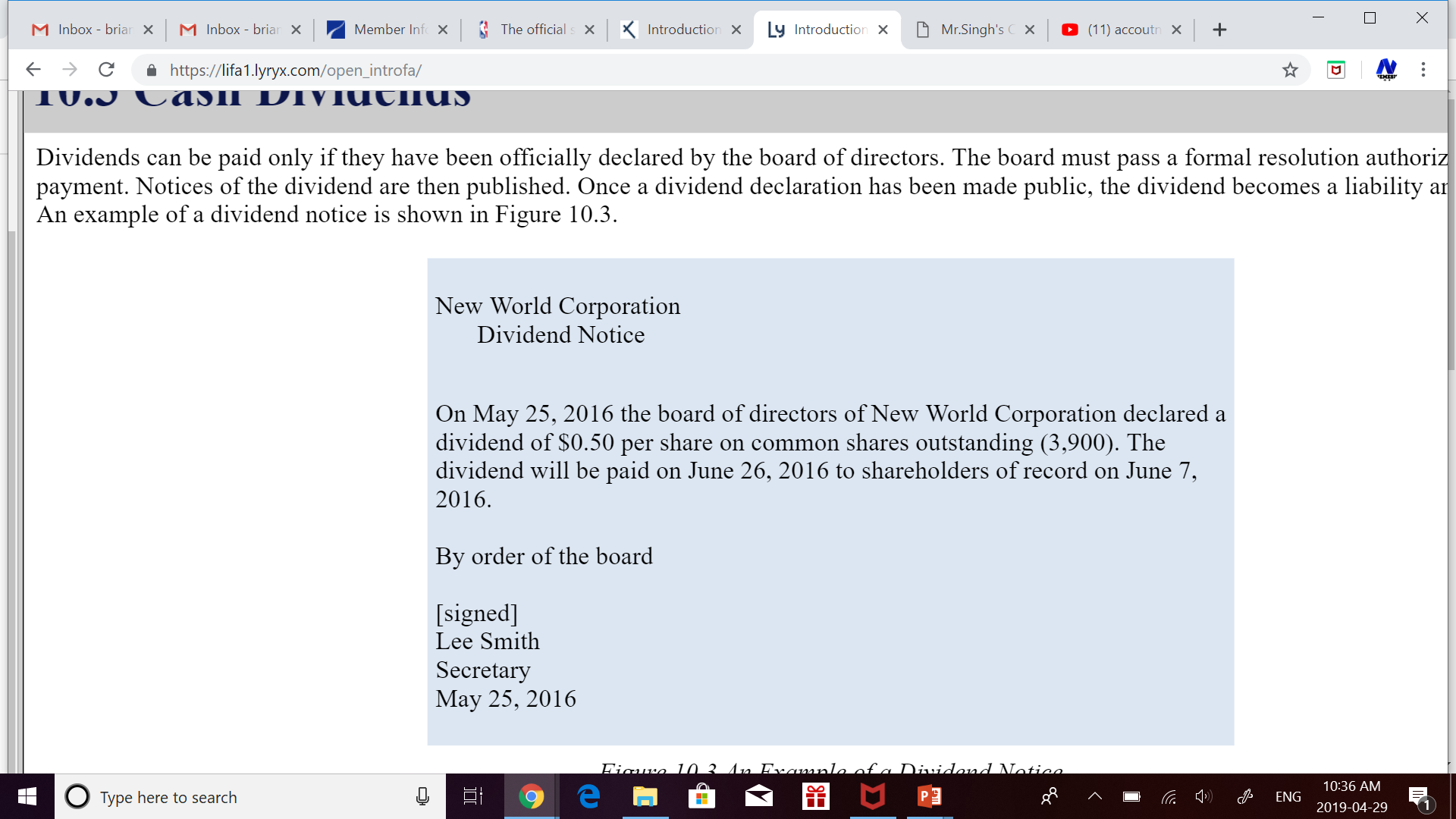 Date of declaration
Entry made on May 25th 2016, the date of declaration:
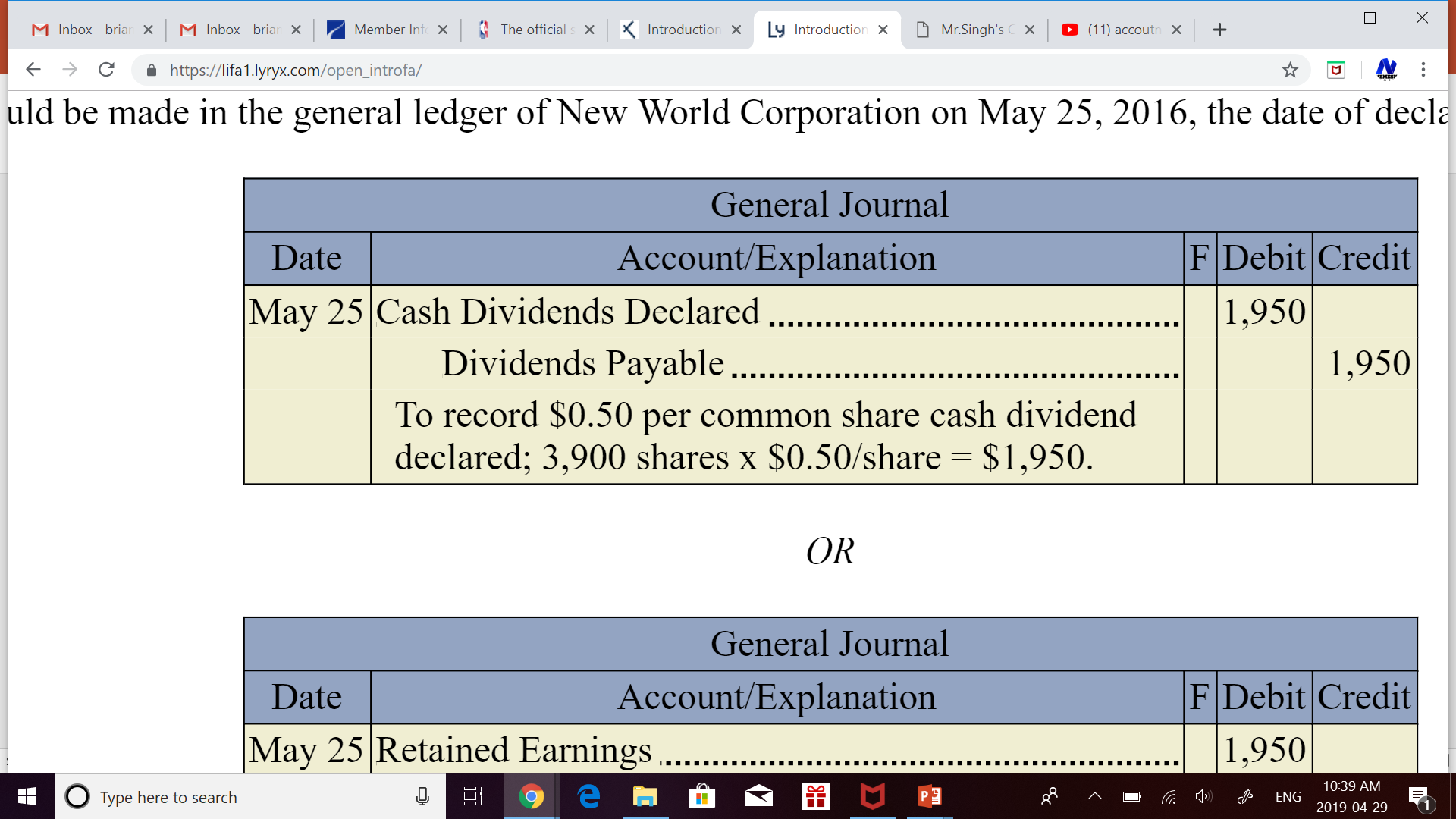 OR
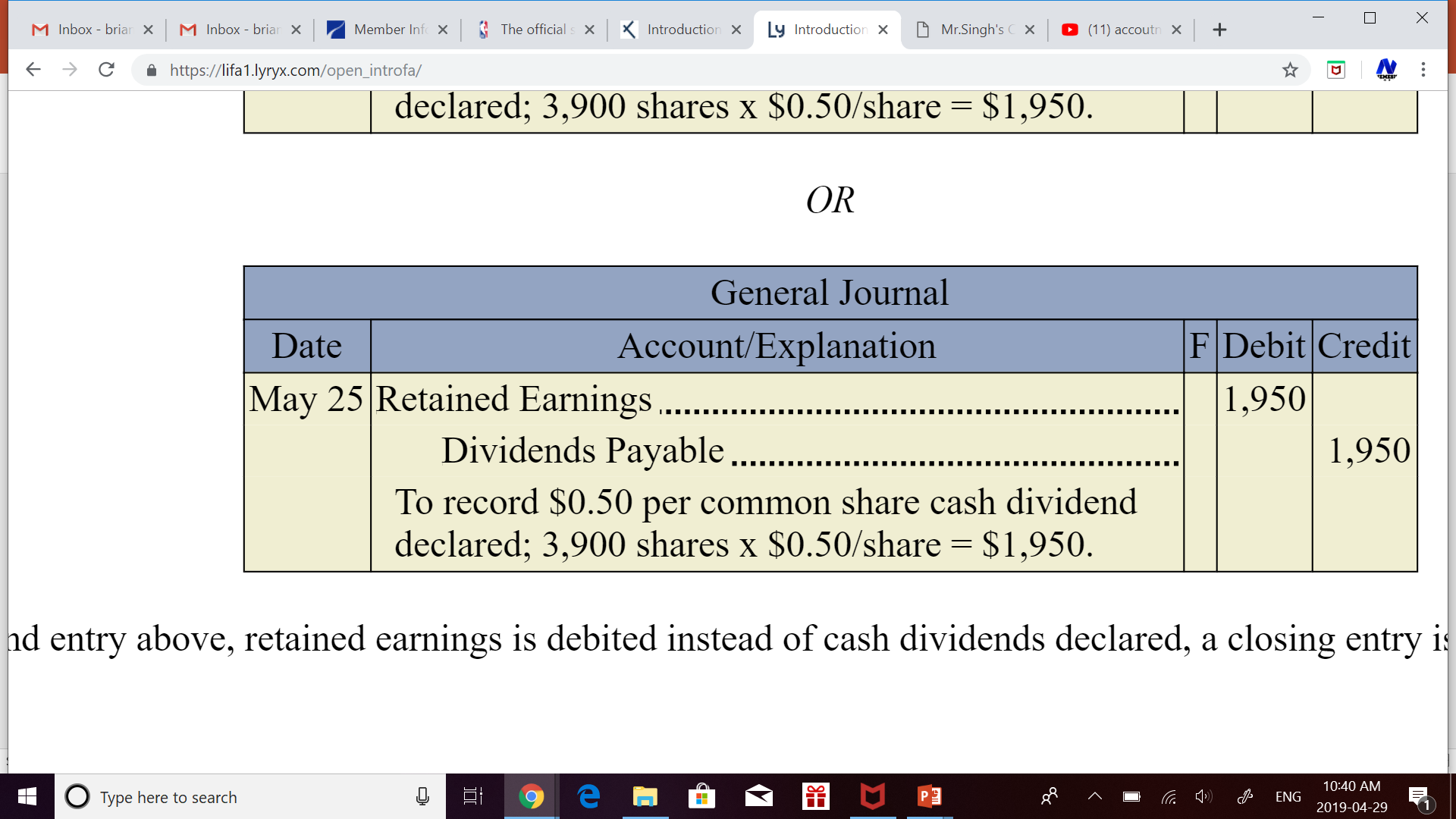 Date of record & payment
Shareholders who own shares on the date of record will receive dividends even if they sold the shares before dividend is actually paid
Date of payment:
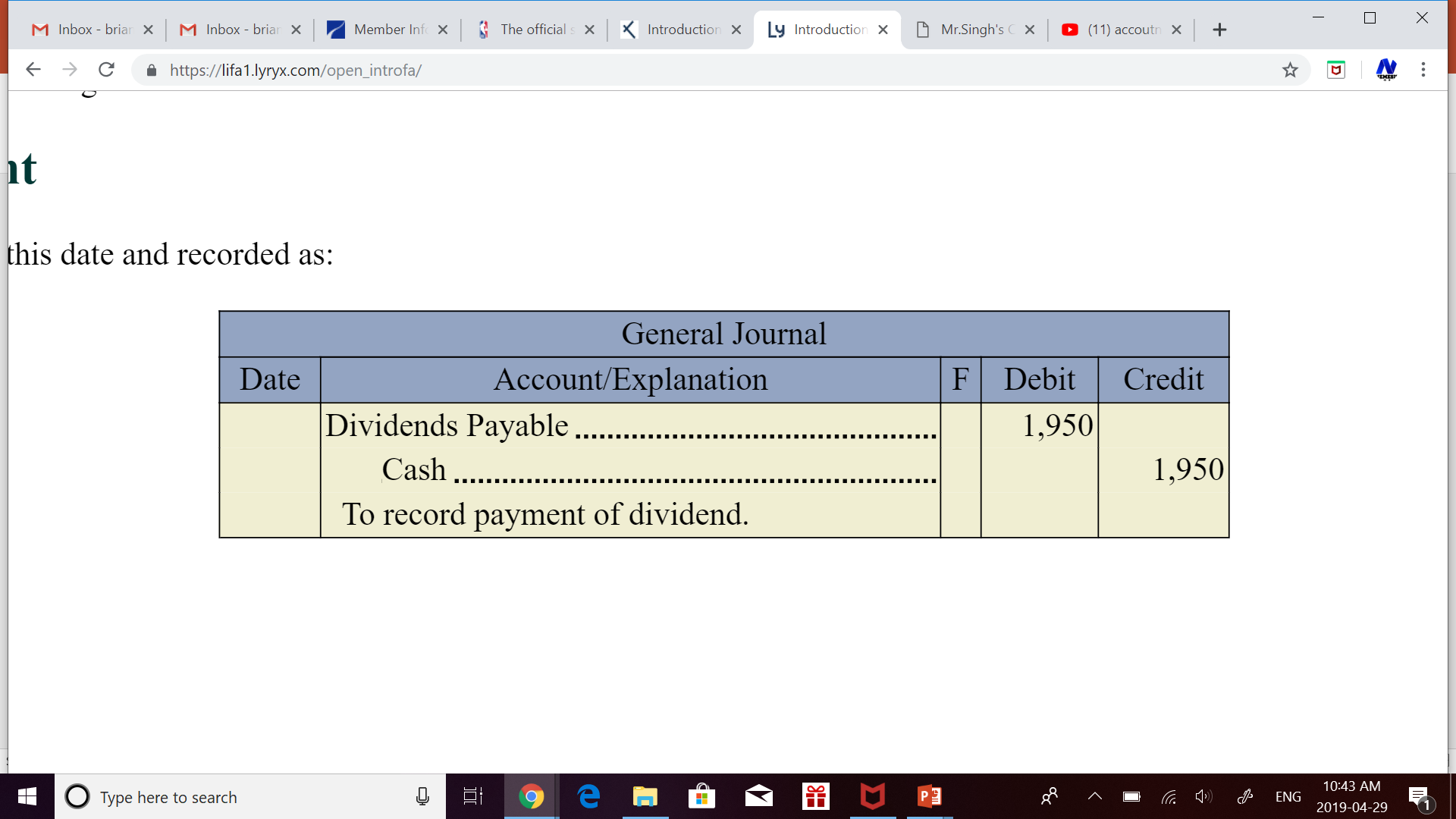 Preferred shareholder dividends
Preferred shares are offered to attract investors who have lower tolerance for risk than common shareholders 
They are okay with smaller but more predictable share of a corporation's profits 
Preferred shareholders are entitled to dividends before common shareholders 
Most preferred shares specifically state what amount of dividends their holders can expect each year
Preferred shareholders are often paid even if the company experiences a net loss in a particular year
Preferred shareholder dividends
Cumulative preferred shares requires that any unpaid dividends accumulate from one year to the next
The accumulated dividends must be paid before any dividends are paid on common shares
These unpaid dividends are called dividends in arrears 
If a preferred share in non-cumulative, if no dividend is declared, you don't have to pay shareholders